Technology Student Association Interest Meeting
Are you interested in science, technology, engineering, or math? Do you enjoy public speaking, research, or leadership? Do you want to be involved in a fun, international student organization?
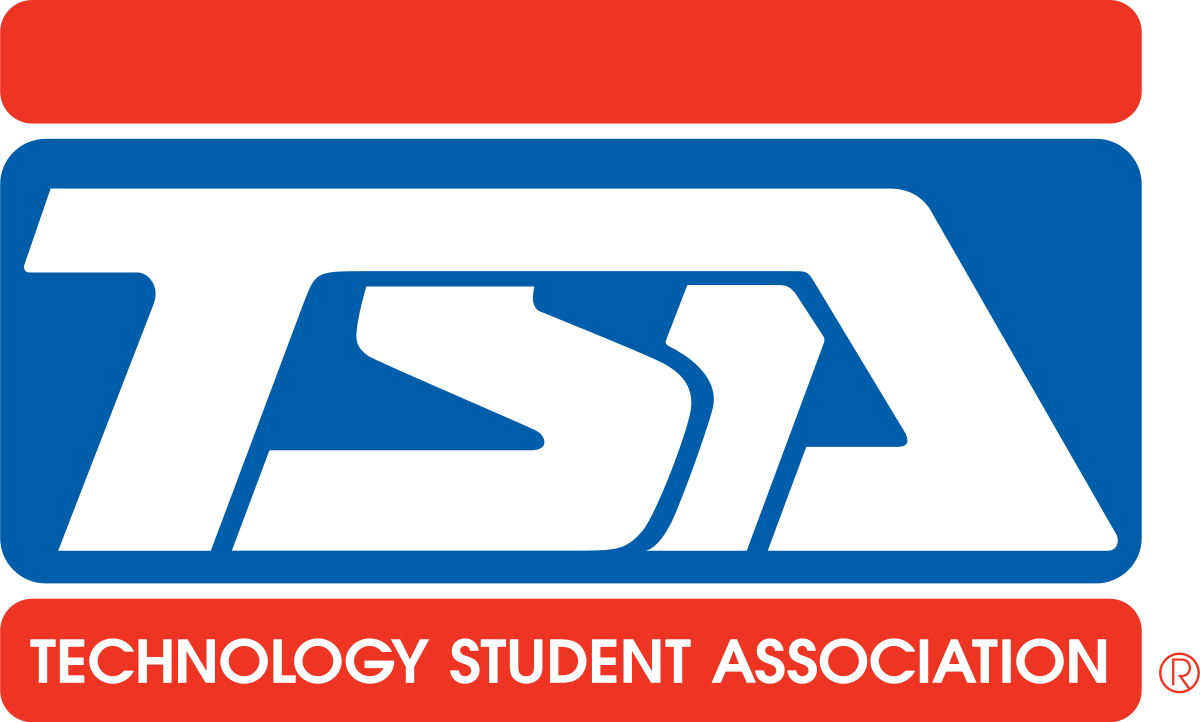 Weekday, 
Month 00
Room Number
Come find out about TSA!